ГОО ВПО «Донецкий национальный медицинский университет 
им. М.Горького»
Кафедра педиатрии №1
ФАКТОРЫ РИСКА ЭРЕКТИЛЬНОЙ ДИСФУНКЦИИ У МАЛЬЧИКОВ-ПОДРОСТКОВ ПРЕДПРИЗЫВНОГО ВОЗРАСТА ДОНЕЦКОГО РЕГИОНА
д.мед.н., профессор Прохоров Евгений Викторович
к.мед.н., доцент Пшеничная Елена Владимировна
г. Донецк, 2020
АКТУАЛЬНОСТЬ
Сердечно-сосудистые заболевания являются основной причиной смерти во всем мире. 
По данным Всемирной организации здравоохранения, в 2019 году от ССЗ умерло 17,7 миллиона человек, что составило 31% всех случаев смерти в мире. 
По данным Федеральной службы государственной статистики всего в Российской Федерации в 2019 году болезни системы кровообращения были впервые зарегистрированы у 4563 тыс. человек. При этом число впервые диагностированных заболеваний сердца и сосудов в абсолютном и относительном выражении выросло по сравнению с 2015 годом на 22,3% и 19,5%, соответственно.
АКТУАЛЬНОСТЬ
Сердечно-сосудистые заболевания имеют схожий профиль факторов риска с распространенным репродуктивным нарушением –  эректильной дисфункцией. 
Наиболее значимые факторы риска эректильной дисфункции:
курение, 
дислипидемия,
повышенное артериальное давление, 
сахарный диабет,
метаболический синдром, 
абдоминальное ожирение .
Ewane KA, Lin H-C, Wang R.,  Miner MM, 2017
АКТУАЛЬНОСТЬ
Большинство факторов риска являются модифицируемыми, то есть, предотвратимыми, и их устранение может уменьшить тяжесть эректильной дисфункции, улучшить результаты лечения, а в ряде случаев полностью избавить пациента от нарушения эрекции. 
По данным ряда исследований, корреляция между эректильной дисфункции и сердечно-сосудистыми заболеваниями настолько сильная, что ее предполагается использовать с целью определения сердечно-сосудистого риска в дополнение к Фрамингемской шкале.
Ewane KA, Lin H-C, Wang R.,  Miner MM, 2017
Актуальность
По данным популяционных исследований, среди детей и подростков в России, частота повышения артериального давления в зависимости от возраста составляет от 2 до 18%. 
При этом у половины респондентов заболевание протекает бессимптомно, что затрудняет его выявление и, соответственно, своевременное лечение. 
Сомова Т. М., Мещеряков В. В., 2014 
В последующие 3 – 7 лет АД остается повышенным у 33 – 42% подростков, а у 17 – 26% – АГ приобретает прогрессирующее течение.
Каплиева О.В. с соавт, 2015.
МЕТАБОЛИЧЕСКИЙ СИНДРОМ У ДЕТЕЙ 10-16 лет
Абдоминальное ожирение (ОТ бо­лее 90 перцентиля) в сочетании с двумя и более из следующих при­знаков:
повышение артериального давления 
   > 130/85 мм рт. ст.;
уровень триглицеридов > 1,7 ммоль/л;
 уровень липопротеидов высокой плотности <1,03 ммоль/л;
повышение уровня глюкозы венозной плазмы натощак >5,6 ммоль/л или выявленный сахарный диабет 2-го типа и/или дру­гие нарушения углеводного обмена.
ВЫСОКОЕ  НОРМАЛЬНОЕ  АД (ПРЕДГИПЕРТЕНЗИЯ)
средние уровни САД и\или  ДАД  на трех визитах  равны или превышают значения 90-го процентиля , но меньше значений 95-го процентиля для данного возраста , пола и роста
АРТЕРИАЛЬНАЯ ГИПЕРТЕНЗИЯ
средние  уровни САД и\или ДАД   на трех  визитах равны или превышают значения 95-процентиля для данного возраста , пола и роста
Цель исследования:
определение распространенности артериальной гипертензии и метаболического синдрома как факторов риска эректильной дисфункции и их коррекция у условно-здоровых мальчиков-подростков предпризывного возраста Донецкого региона.
Дизайн исследования:
Исследование проспективное, когортное.

Обследованы 547 мальчиков-подростков в возрасте 15 – 16 лет, 
обратившиеся в клинику для решения вопроса о возможности занятий в спортивных секциях и/или обучения в учебном заведении с высоким уровнем физической нагрузки (военный лицей).

Критерии включения:
Пол: мужской.
Возраст: от 15 до 17 лет.
Проживание в Донецкой области.
Согласие обследуемых на прохождение всех этапов исследования.
Критерии исключения:
Пациенты:
с диагностированными заболеваниями сердечно-сосудистой системы;
с известными противопоказаниями для физических нагрузок. 

Сроки исследования: 2012 – 2016 гг.
Методы исследования:
Сбор анамнеза: 
характер наследственности по сердечно-сосудистым заболеваниям (атеросклероз, ИБС, ГБ, СД 2 типа, инфаркт, инсульт) и внезапной кардиальной смерти
вредные привычки (табакокурение, алкоголизм, наркомания)
отношение к спорту и регулярным физическим нагрузкам, гиподинамия.
Общеклинические (осмотр, физикальное и рутинное лабораторное обследование).
Лабораторные (определение липидного, гликемического профиля).
Методы исследования:
Инструментальные (стандартная электрокардиография, длительная регистрация ЭКГ по методу Холтера, допплерэхокардиография, стресс-тесты – тредмил-тест).
По показаниям – ультразвуковая допплерография сосудов головного мозга, цветовое дуплексное сканирование брахиоцефальных артерий на экстракраниальном уровне.
Статистические.
Результаты обследования мальчиков-подростков (N=547 чел.)
Частота отягощенной наследственности по сердечно-сосудистым заболеваниям у мальчиков-подростков с ВНАД и МС
Встречаемость наследственной отягощенности по заболеваниям сердечно-сосудистой системы
* – различие достоверно (р0,001) в сравнении с группой контроля.
Встречаемость модифицируемых факторов риска заболеваний сердечно-сосудистой системы
* – различие статистически значимо (р0,001) в сравнении с группой контроля
Структура и длительность учебных занятий в течение дня мальчиков-подростков с ВНАД и МС и в группе контроля (%)
* – различие достоверно (р0,001) в сравнении с группой контроля.
Структура досуга мальчиков-подростков в течение учебной недели (%)
* – различие статистически значимо (р0,001) в сравнении с группой контроля
Плотность комбинаций факторов риска заболеваний сердечно-сосудистой системы у мальчиков-подростков
КОРРЕКЦИЯ ВЫЯВЛЕННЫХ НАРУШЕНИЙ У МАЛЬЧИКОВ-ПОДРОСТКОВ С ВНАД И МС
Немедикаментозная :
диеты
двигательной активности
психоэмоционального статуса
Медикаментозная.
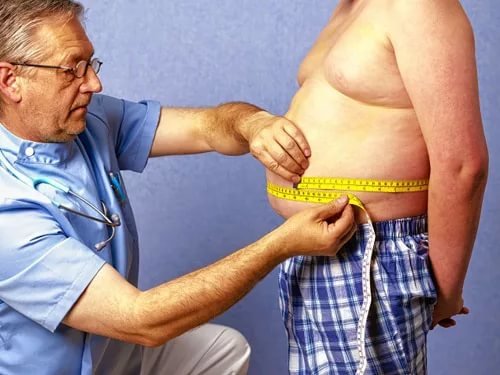 Сравнительная характеристика жалоб мальчиков-подростков с ВНАД и МС до и после коррекции
Динамика антропометрических показателей у мальчиков-подростков с МС на фоне коррекции
Динамика параметров СМАД у мальчиков-подростков с ВНАД и МС на фоне коррекции программы
Динамика биохимических показателей у мальчиков-подростков с высоким нормальным артериальным давлением и метаболическим синдромом до и после лечения (М±m)
* – различие статистически значимо (р0,05) по сравнению с соответствующими показателями группы контроля.
Выводы:
Результаты проведенного обследования позволили констатировать ВНАД (предгипертензию) у 10% и метаболический синдром у 8% условно-здоровых мальчиков-подростков. 
Анализ плотности основных факторов риска развития сердечно-сосудистых заболеваний и эректильной дисфнкции у обследованных свидетельствует, что подростки, не имеющие ни одного фактора риска в группе контроля составляют 36,0%, в подгруппе с ВНАД – 5,7%, в подгруппе с МС – 4,4%. 
У подростков, имеющих один фактор риска, самым распространенным является отягощенная наследственность – примерно у 47% во всех подгруппах. Наиболее частым сочетанием двух факторов риска следует считать отягощенную наследственность и курение родителей. При наличии трех и более факторов риска наиболее часто комбинируются наследственная отягощенность, активное и пассивное курение.
Выводы:
Полученный эффект проведенной медикаментозной и немедикаментозной коррекции, включающей, в том числе, воздействие на модифицируемые факторы риска, определяют целесообразность ее своевременного применения, что положительно скажется на состоянии репродуктивного здоровья мальчиков-подростков.
БЛАГОДАРИМ 
ЗА ВНИМАНИЕ!